The Ceiling Effects of EQ-5D in General Population Health Surveys: 
A Systematic Review and Meta-analysis
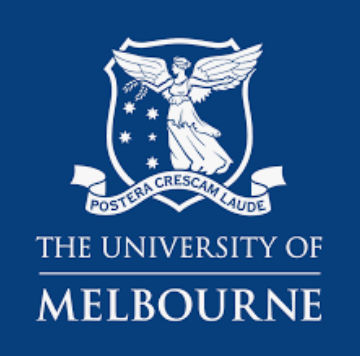 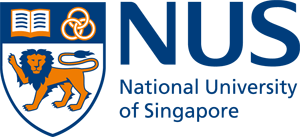 Ling Jie CHENG1, Tianxin PAN2, Brendan MULHERN3, Nancy DEVLIN2, Nan LUO1
1 Saw Swee Hock School of Public Health, National University of Singapore, Singapore, Singapore
2 Health Economics Unit, University of Melbourne, Melbourne, Australia
3 Centre for Health Economics Research and Evaluation, University of Technology Sydney, Sydney, Australia
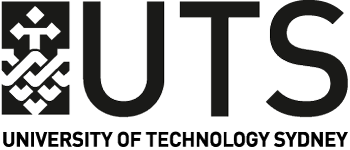 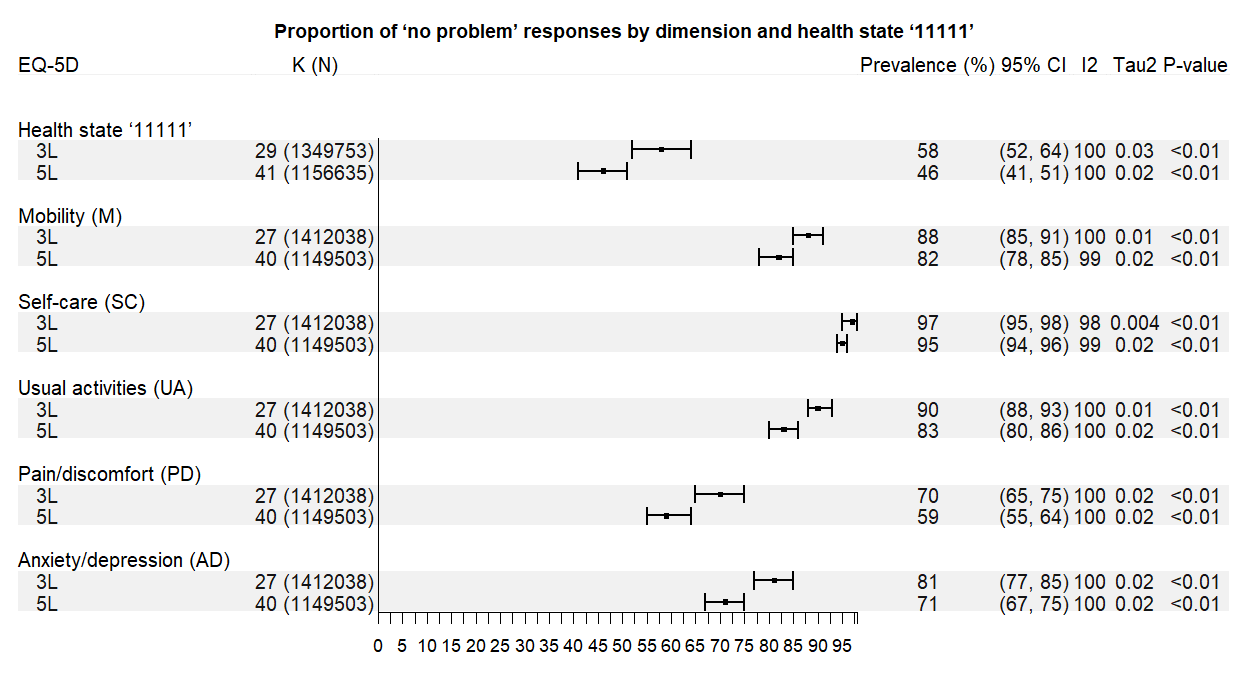 The proportion of '11111' decreased from 58% (95% Confidence Interval (CI) 52, 64%) in 3L to 46% (95% CI 41, 51%) in 5L, indicating an absolute reduction of 11.8% and a relative reduction of 20.5% (Figure 1). 
SC showed the highest ceiling effect (3L: 97%; 5L: 95%), and PD the lowest (3L: 70%; 5L: 59%). 
PD showed the largest reduction, with the absolute and relative reductions being 10.8% and 15.4%, respectively. 
The ceiling effect in East/South-East Asia was higher than in Europe by 26% (95%CI 17-34%) in 3L and 13% (95%CI 2-24%) in 5L. However, the difference became statistically insignificant for 5L after adjusting for age (Table 1). 
At the item level, the ceiling effects of all 3L and 5L dimensions are consistently higher in East/South-East Asia than in Europe. The difference in SC (3L) and MO and SC (5L) remained significant after adjustment for age and survey design.
Figure 1: Proportion of ‘no problem’ responses by dimension and ‘11111’.
Table 1. Meta-regression analysis of ceiling effects (‘11111’) of 3L and 5L